МБУ ШЦКС 
«центр досуга и народного творчества»
Заголовок Ipsum Dolor sit
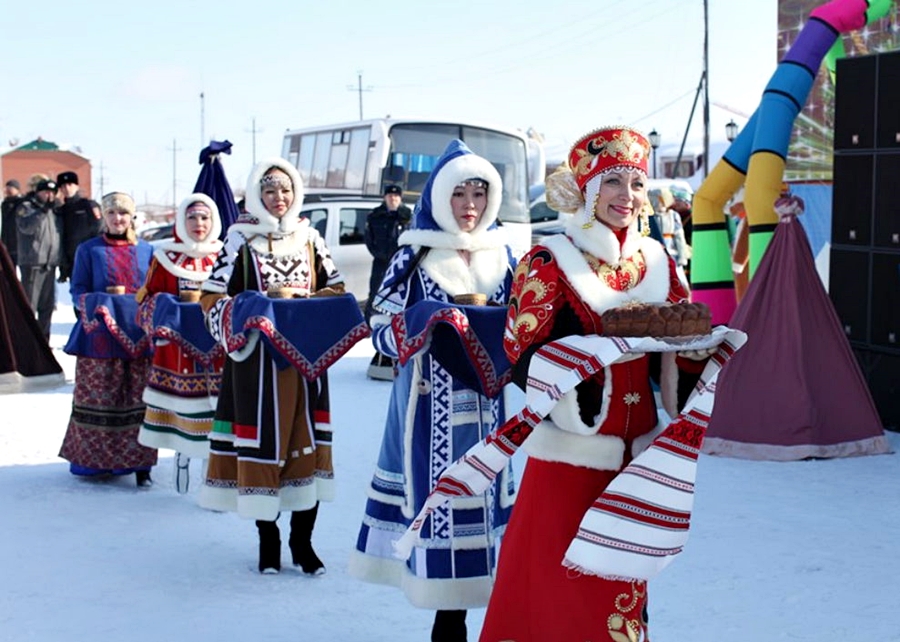 Виды деятельности
Организация и проведение культурно-досуговых мероприятий;

Обучение в кружках, клубных формированиях, студиях, любительских объединений;

Выездные мероприятия;

Тематические мероприятия по заявкам организаций и физических лиц;
Наше учреждение не обходится без гостей!
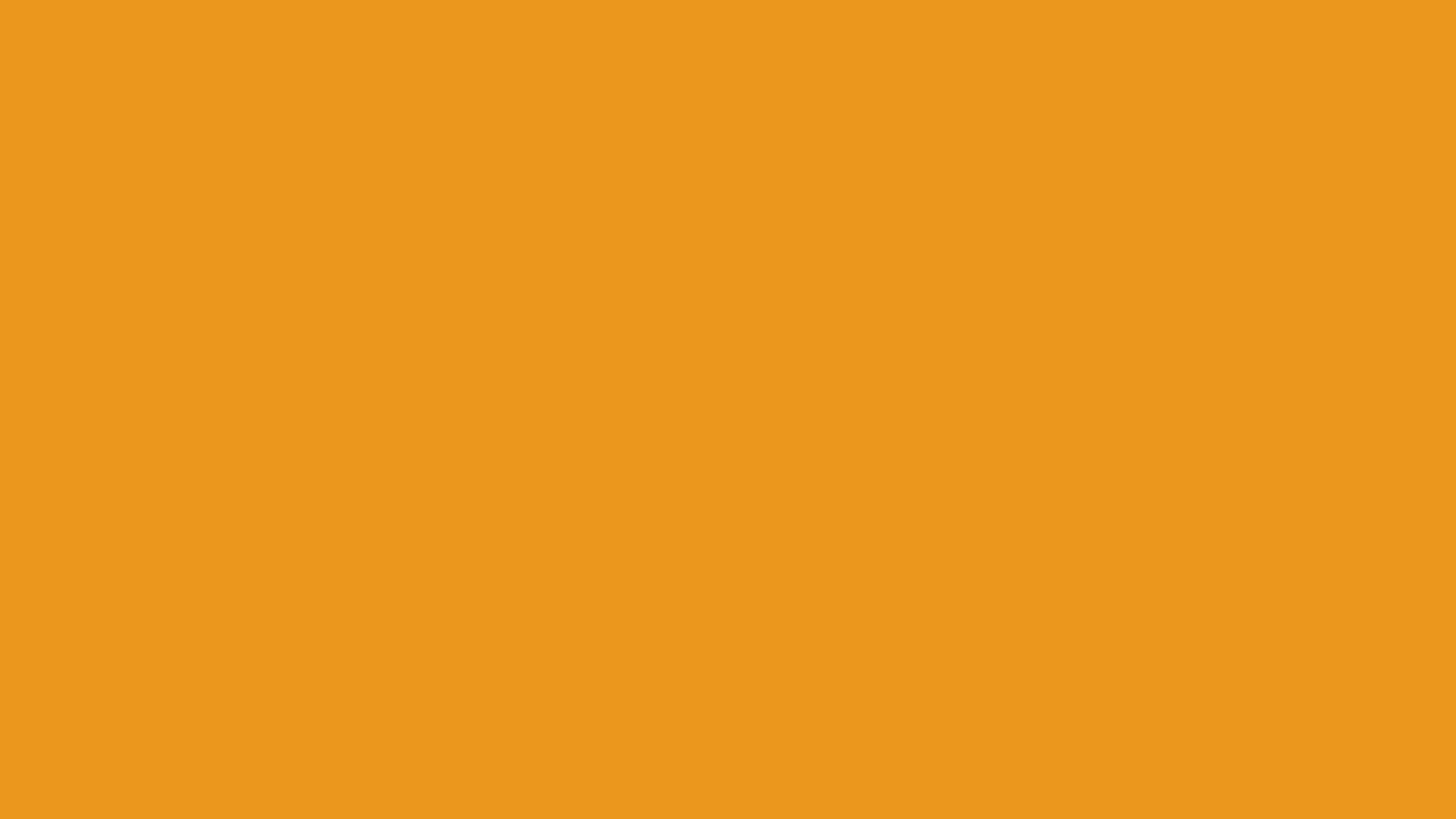 Анастасия Студнева Лауреат международных конкурсов пианистов и камерных ансамблей, солистка Пензенской областной филармонии
Артисты Центра культуры и спорта "Геолог", г.Салехард
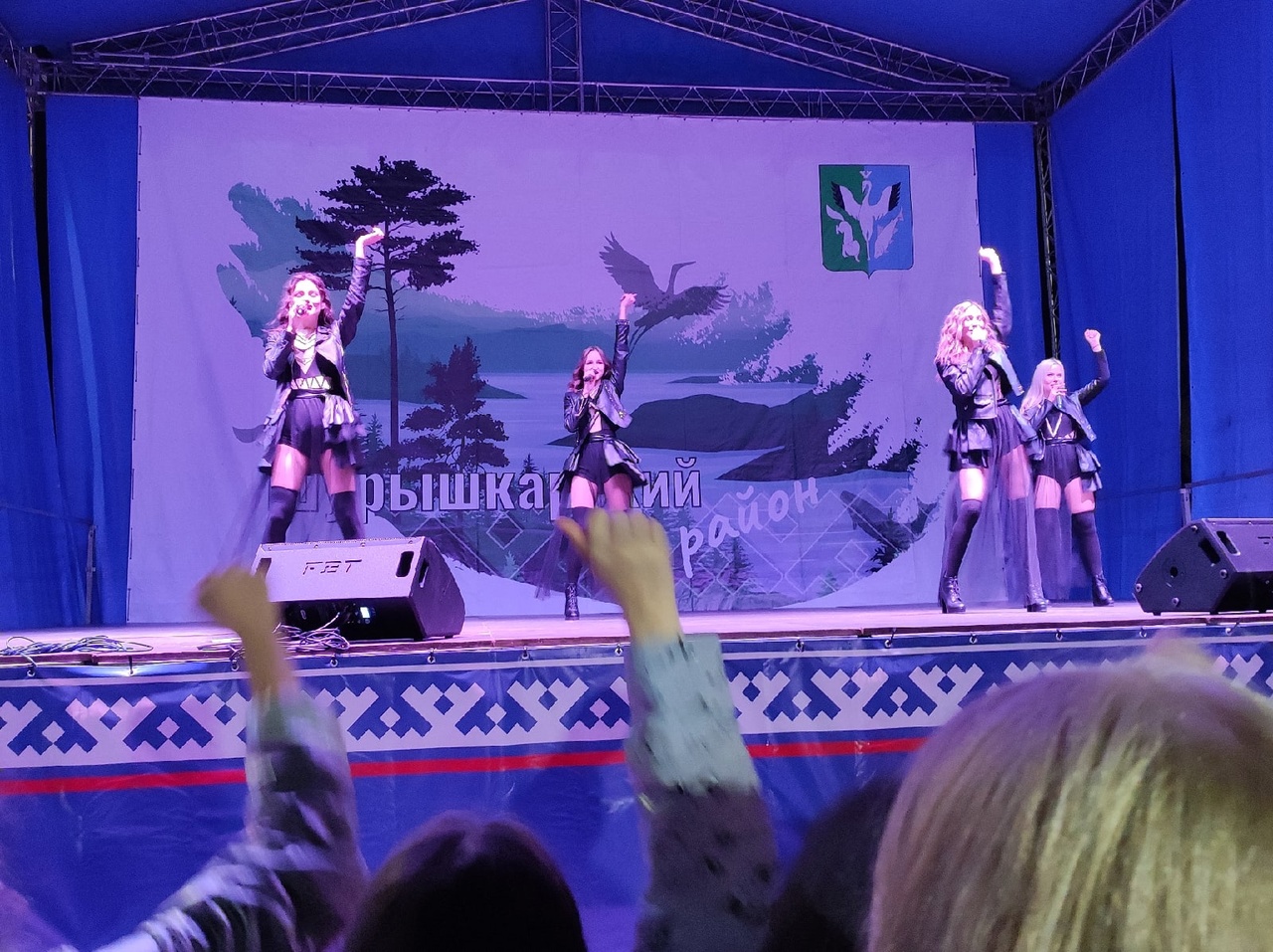 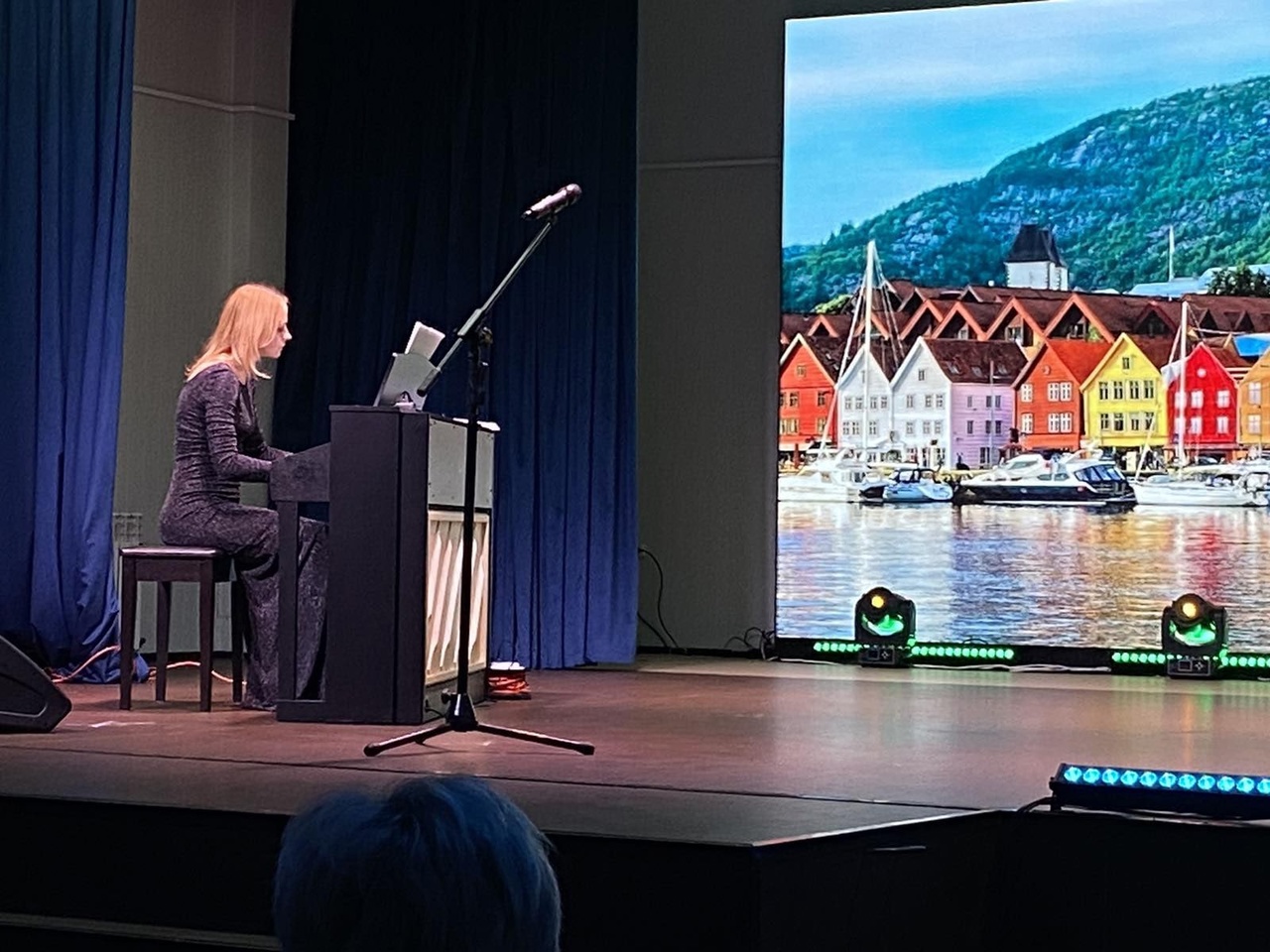 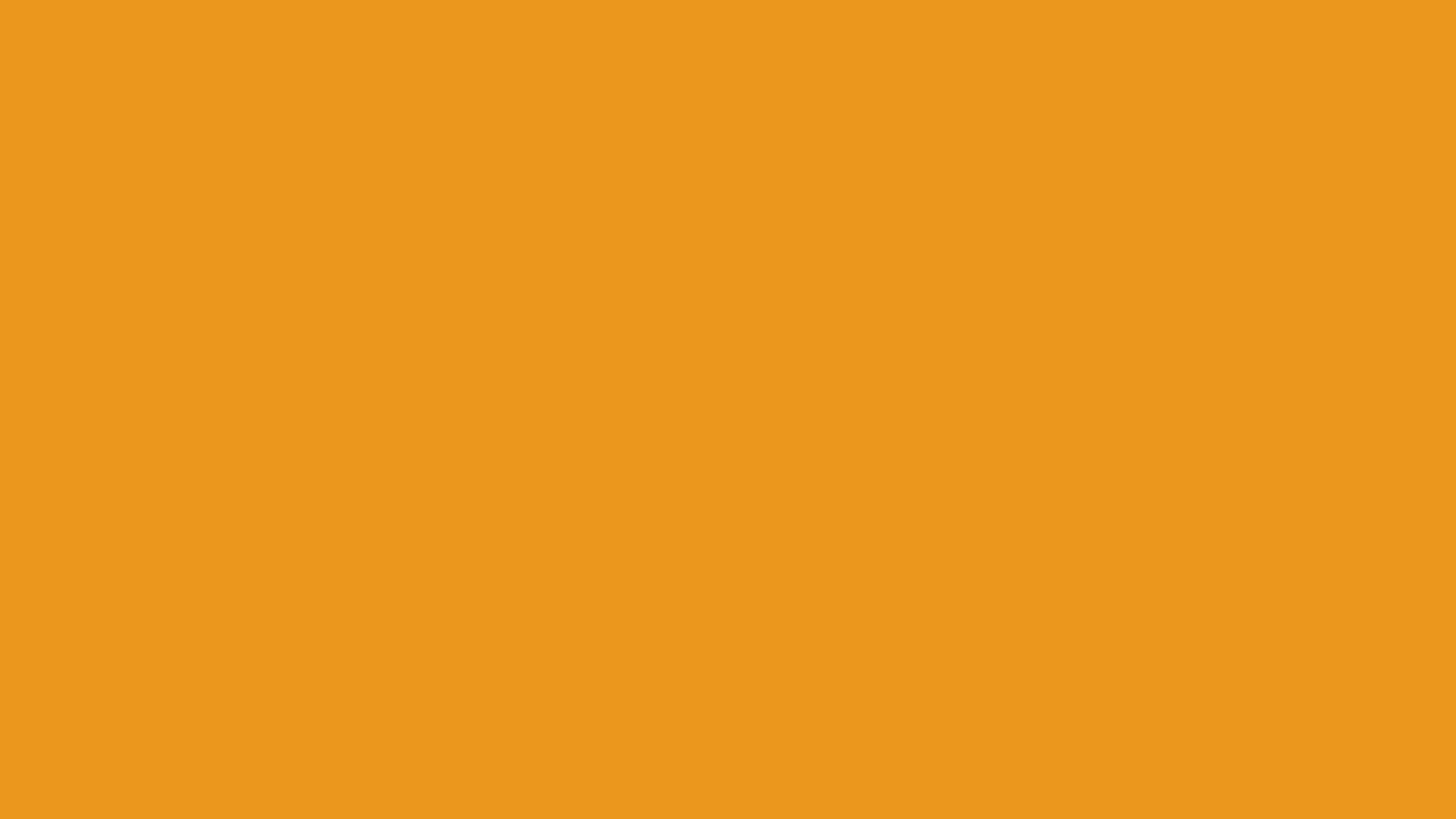 Ура! Выходные!
Каждые выходные в центре досуга и народного творчества проходят мастер-классы и игровые программы!
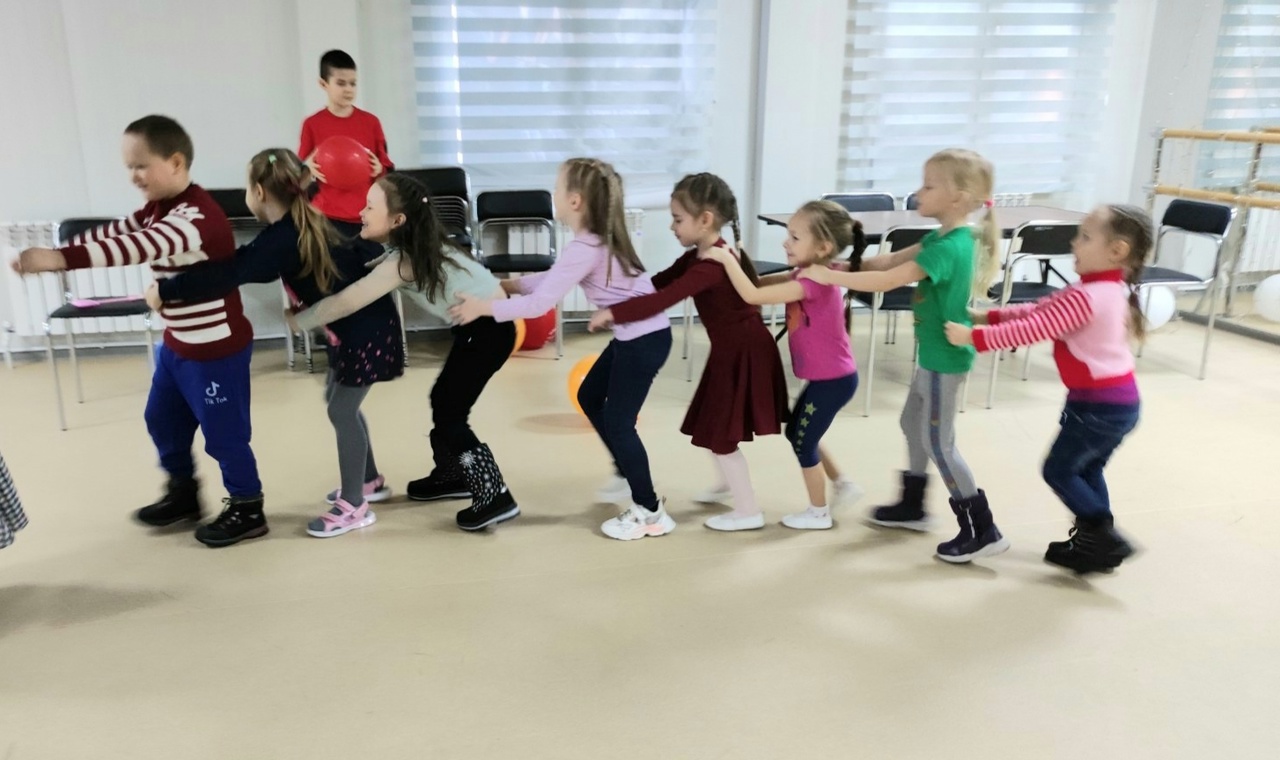 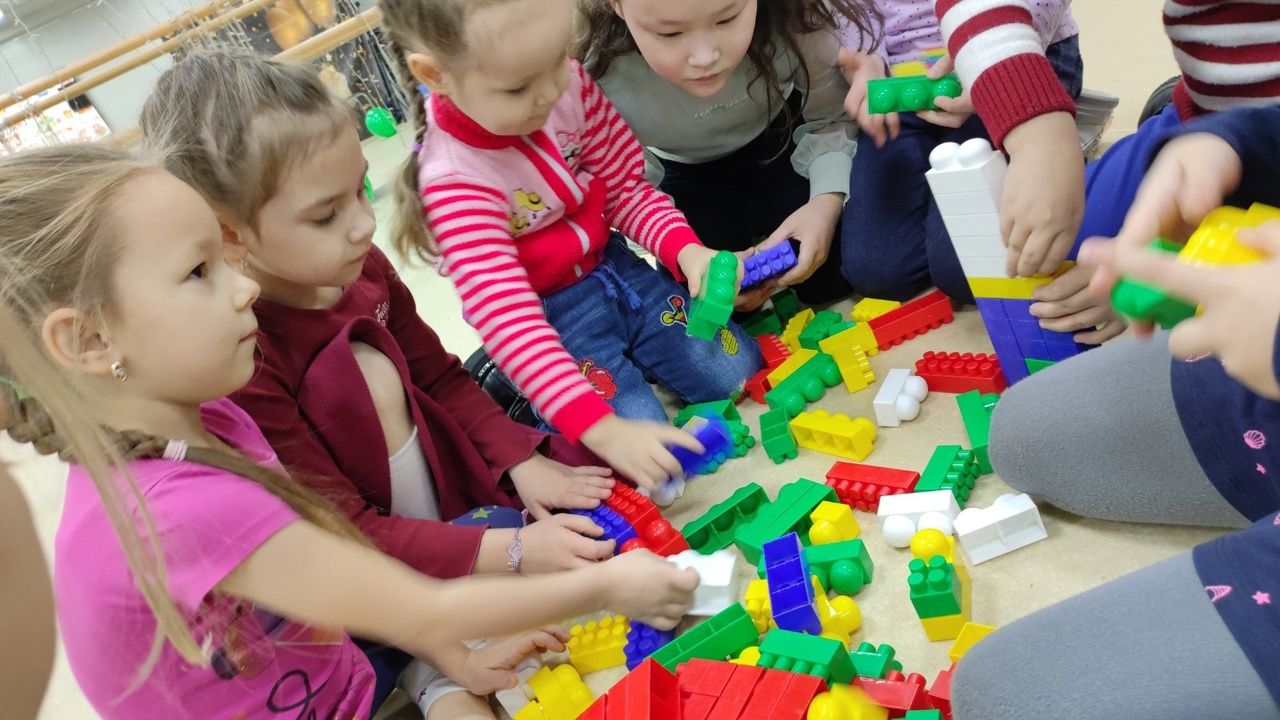 И, конечно, мы не обходимся без наших помощников
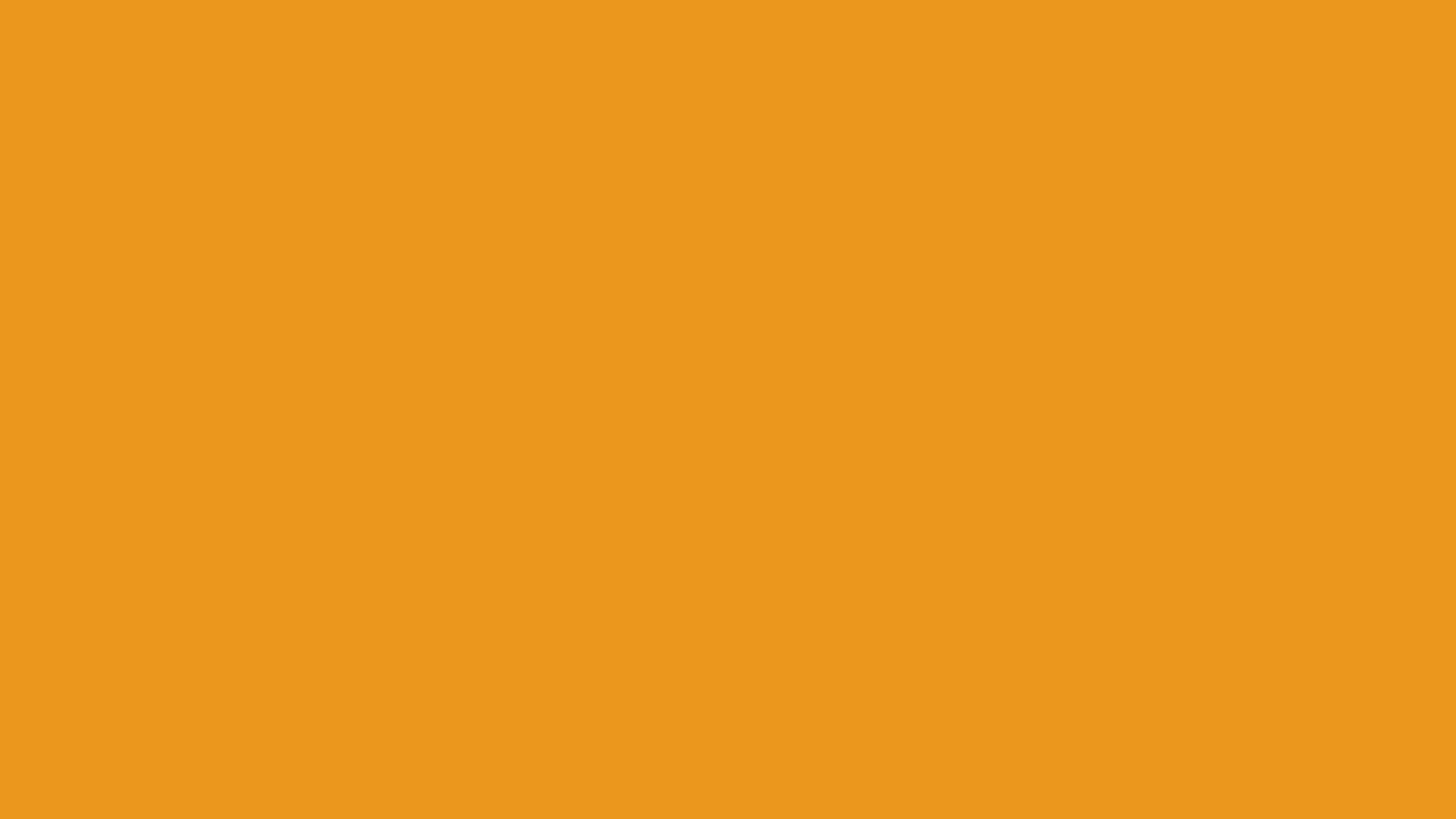 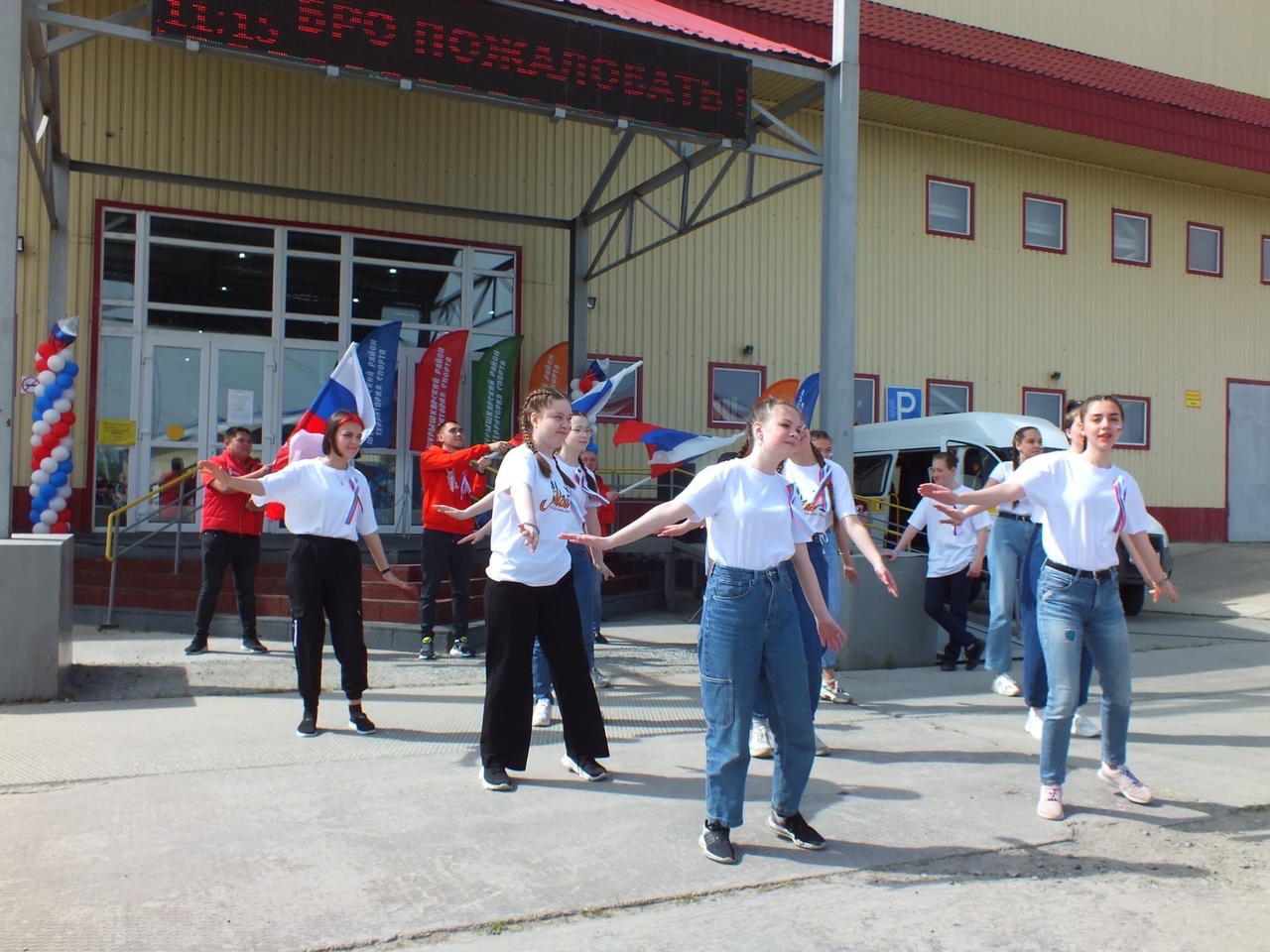 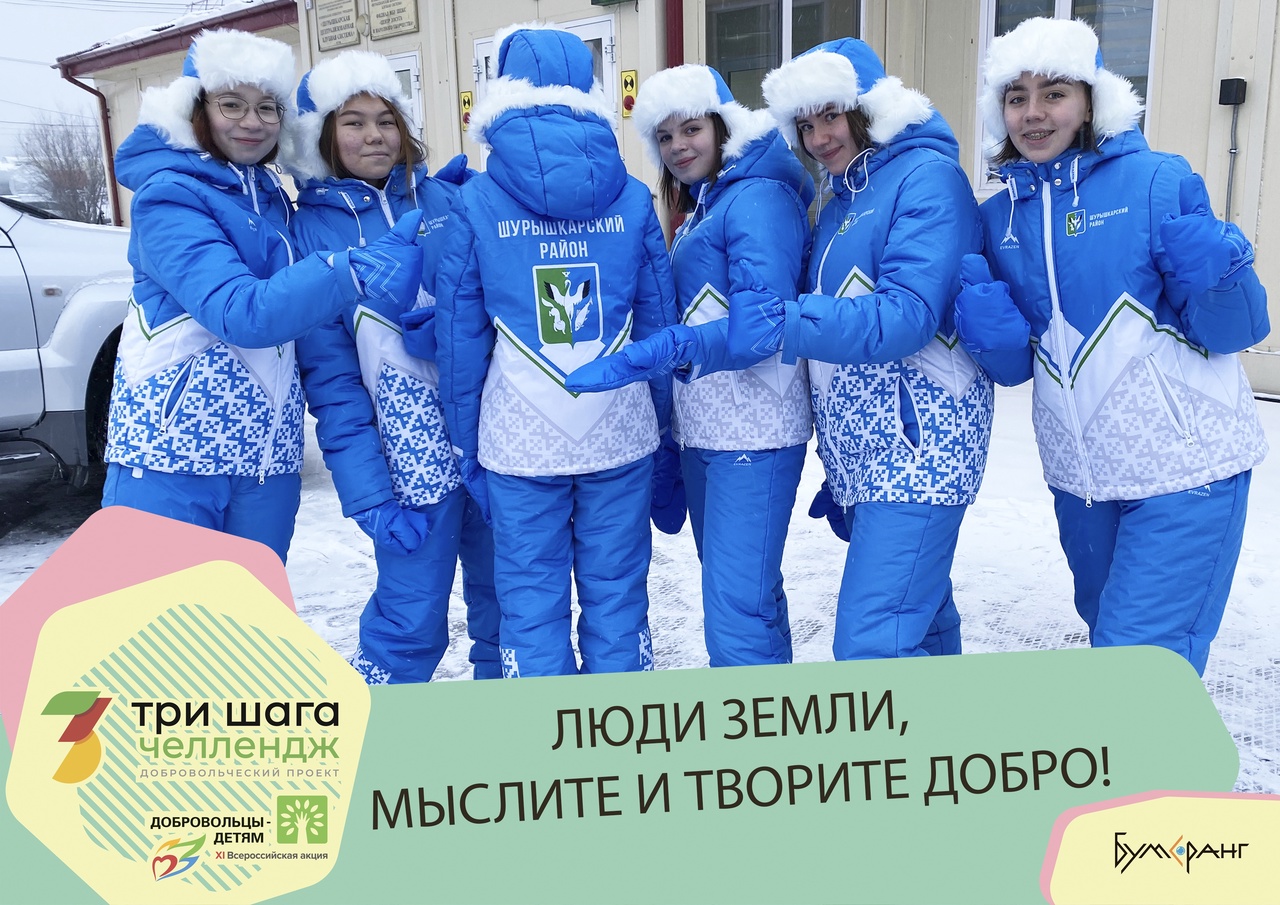 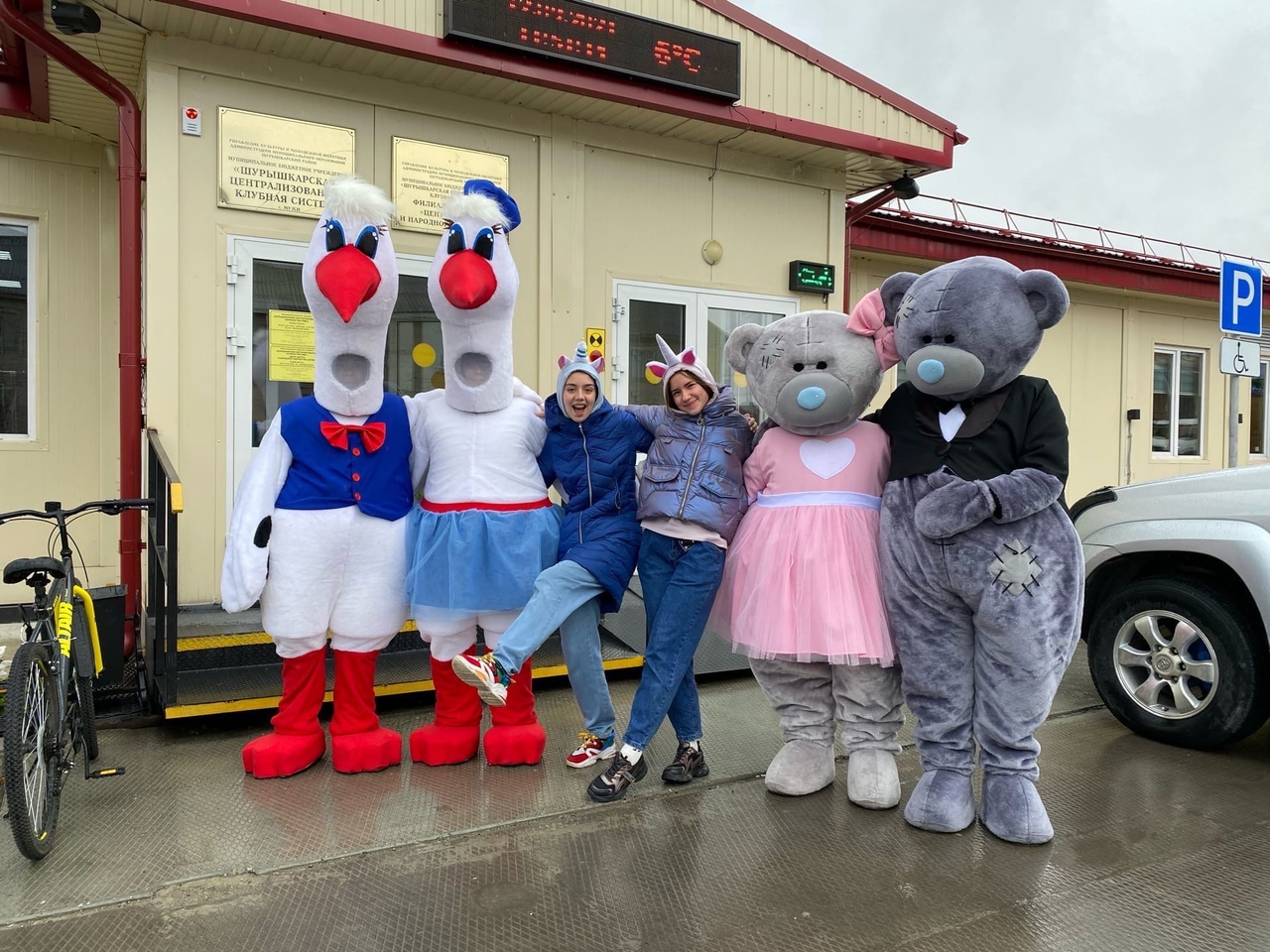